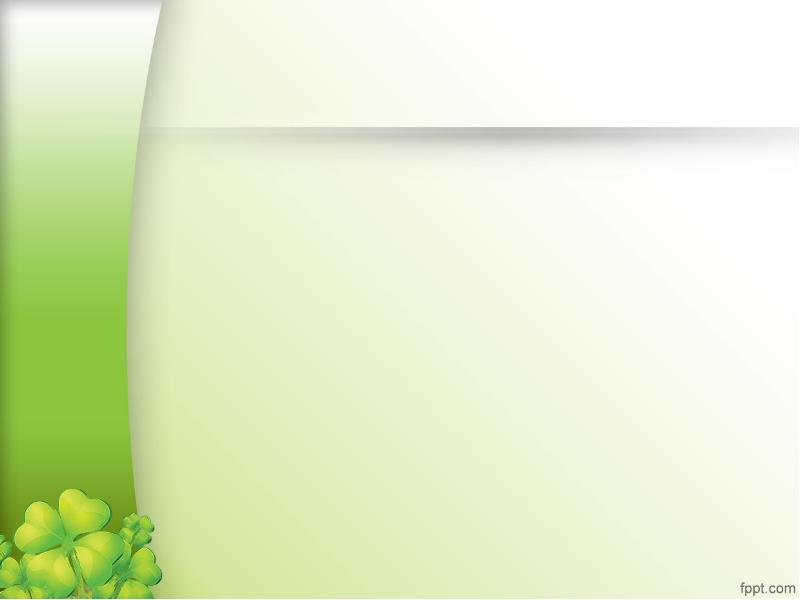 КОНСУЛЬТАЦИИ ДЛЯ РОДИТЕЛЕЙ 
МЛАДШЕЙ ГРУППЫ «ГНОМИКИ»
Подготовил 
Воспитатель
Абдуллина А.А.
2020г
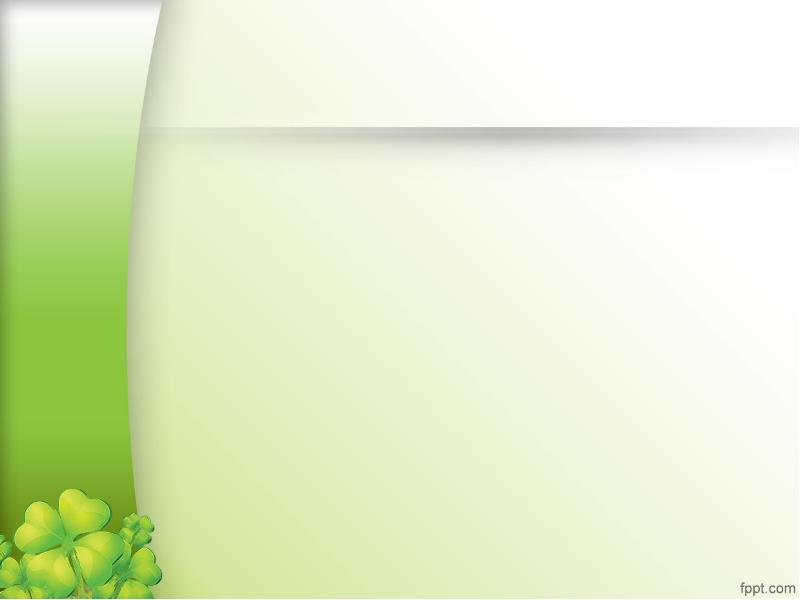 « В ОТПУСК С РЕБЕНКОМ»
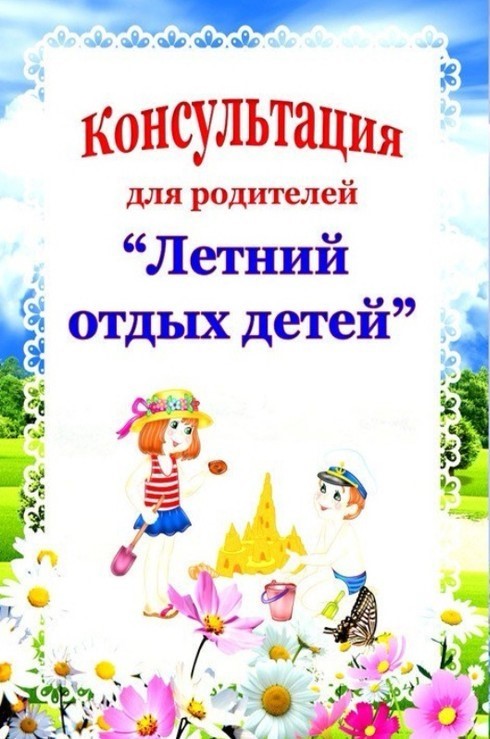 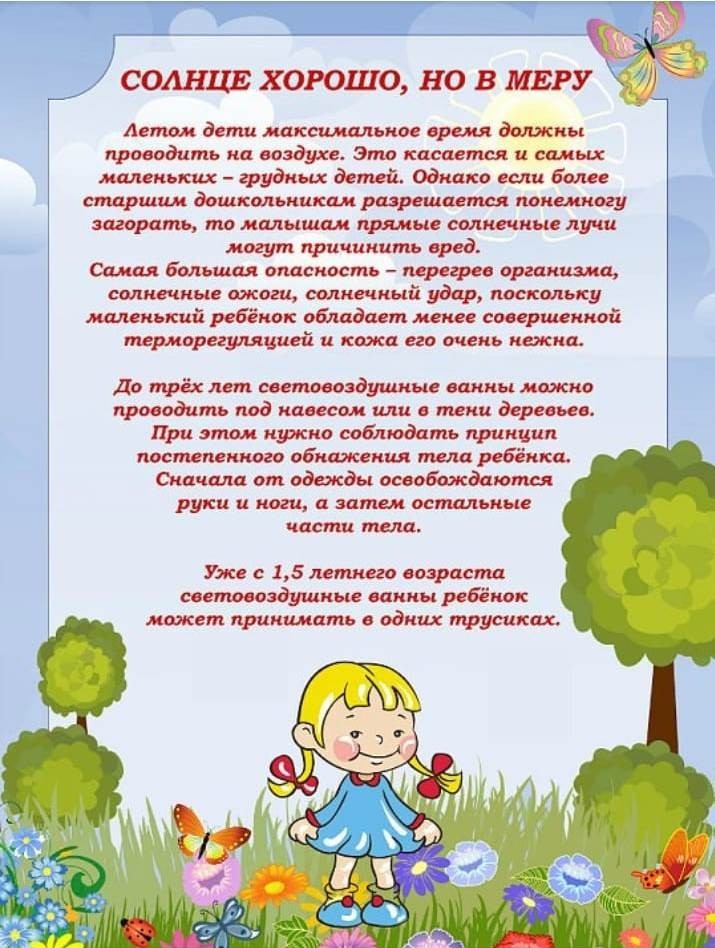 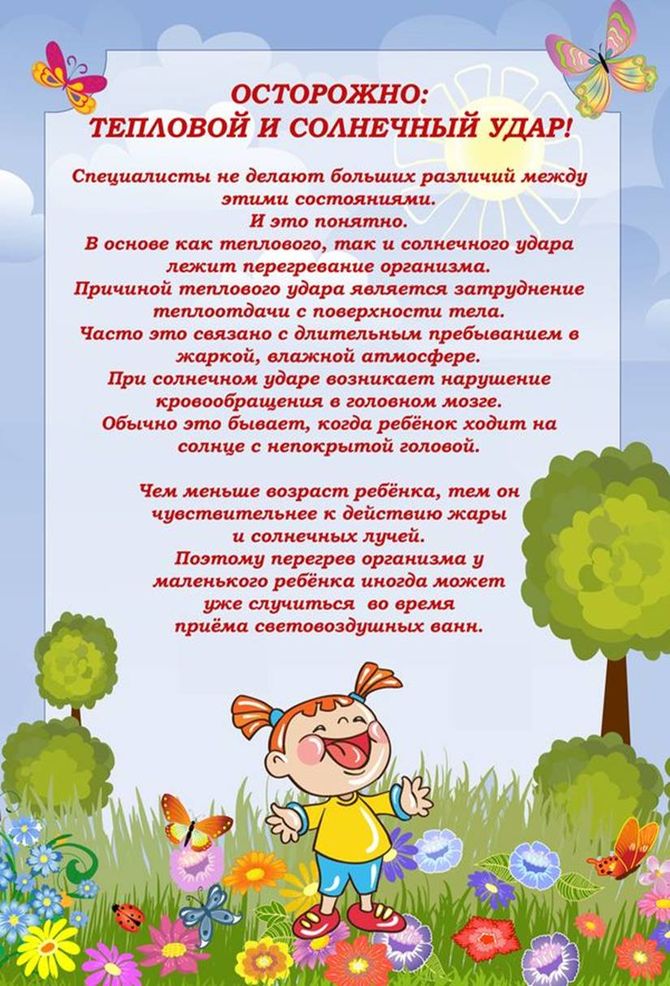 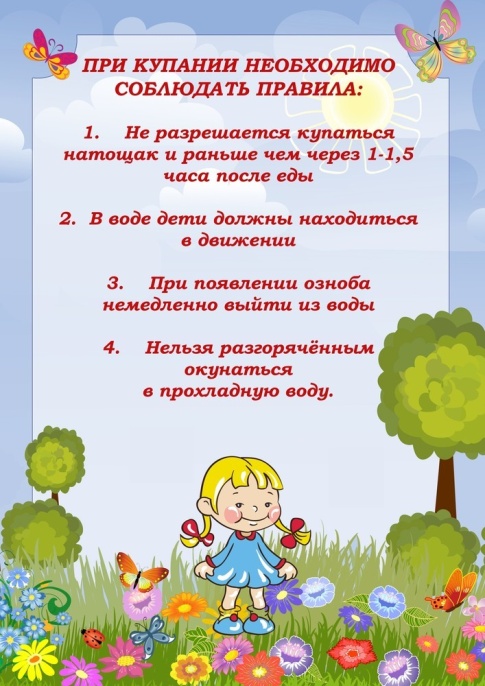 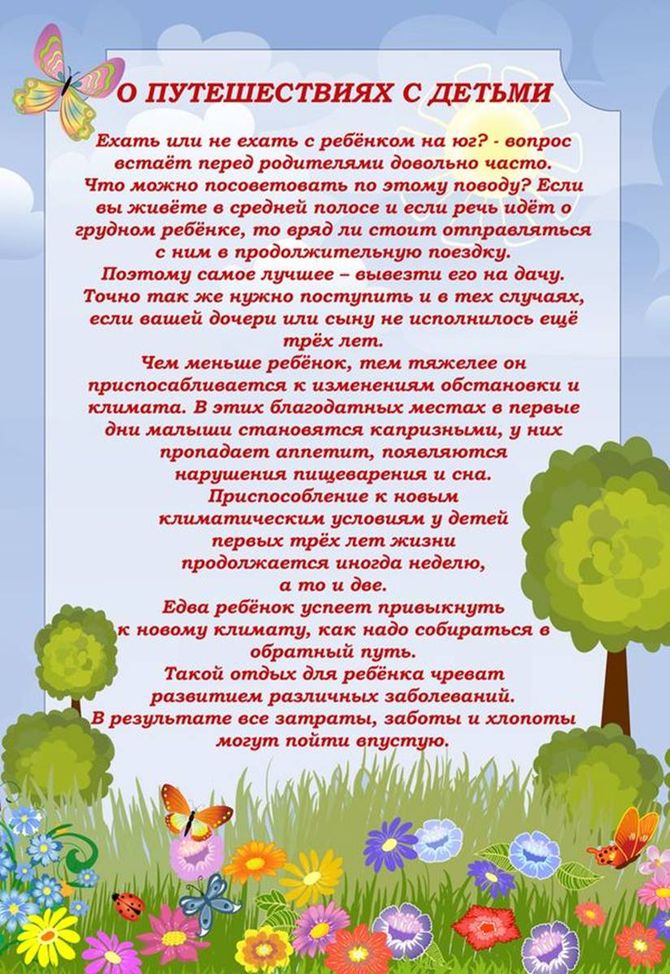 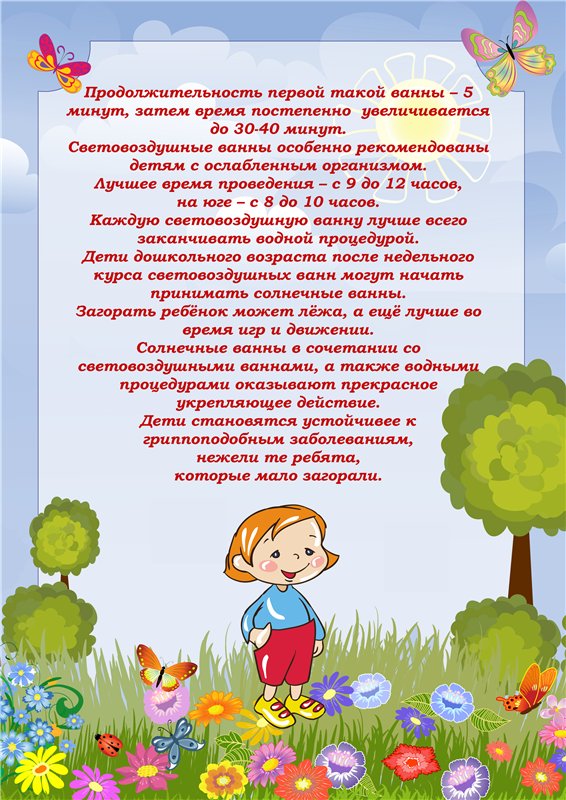 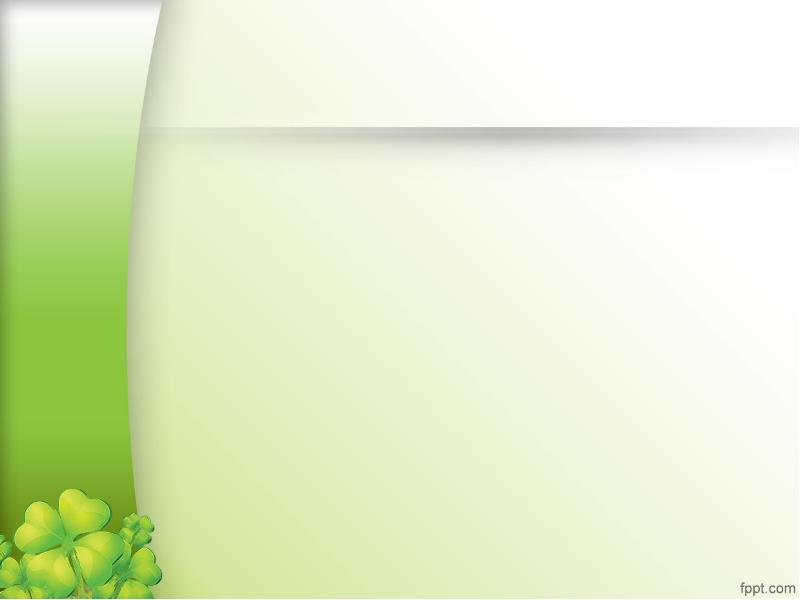 «ПРОФИЛАКТИКА КИШЕЧНЫХ ЗАБОЛЕВАНИЙ ЛЕТОМ»
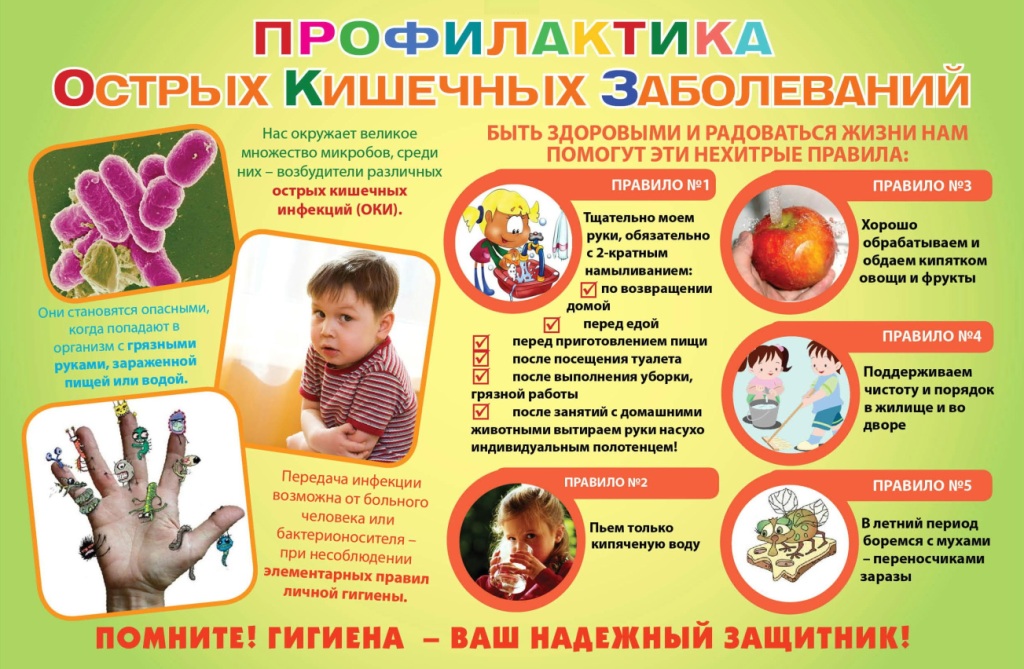 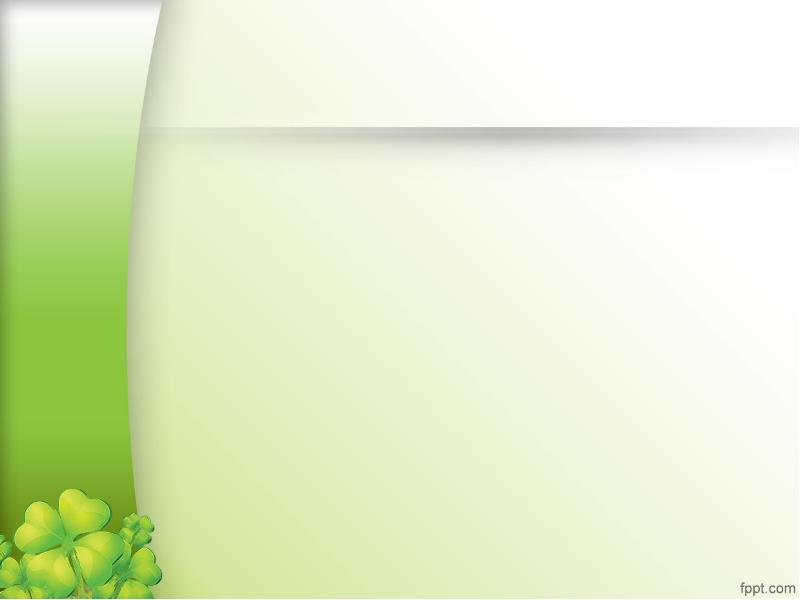 КОНСУЛЬТАЦИЯ «ЕСЛИ У РЕБЕНКА ПЛОХОЙ АППЕТИТ»
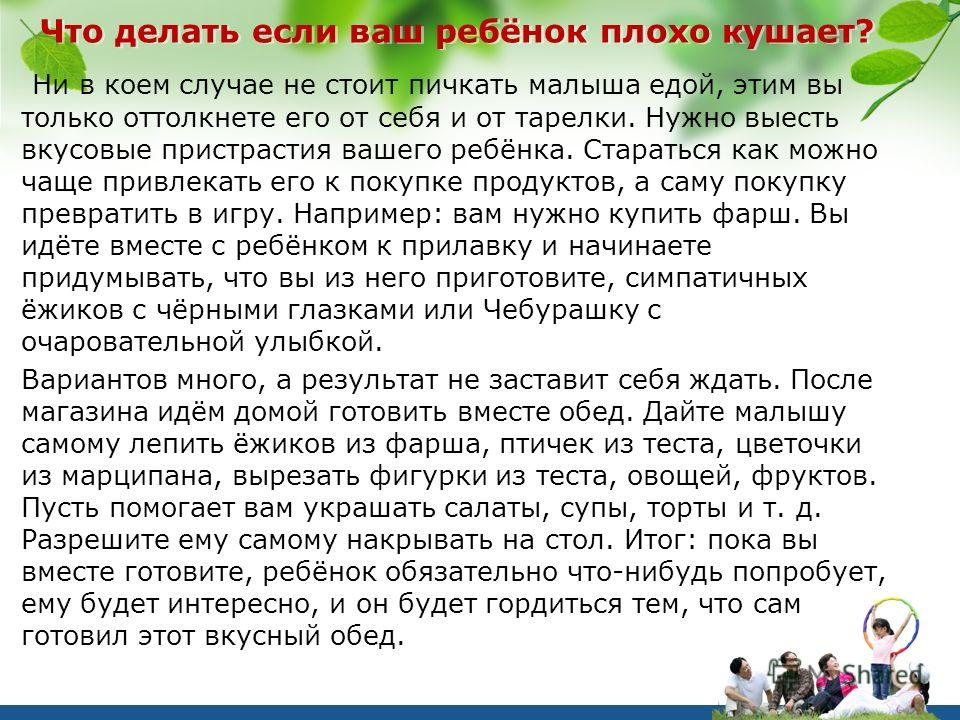 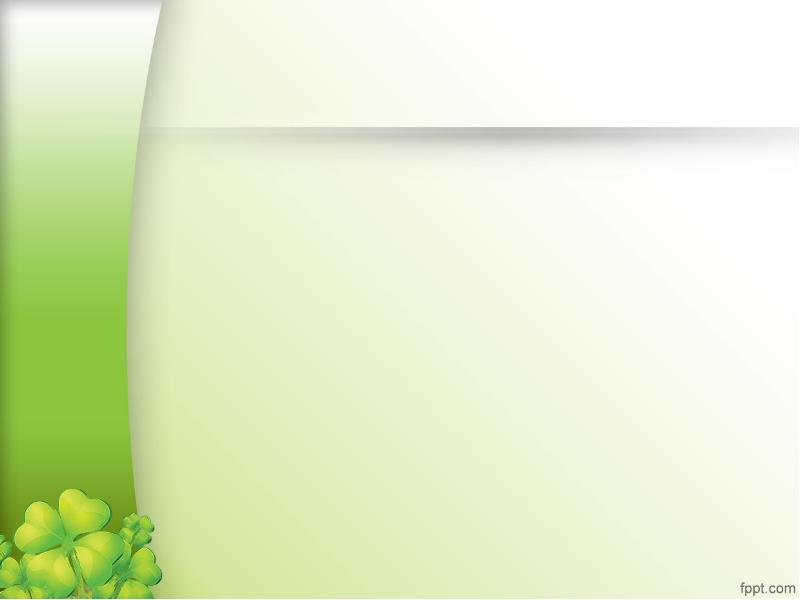 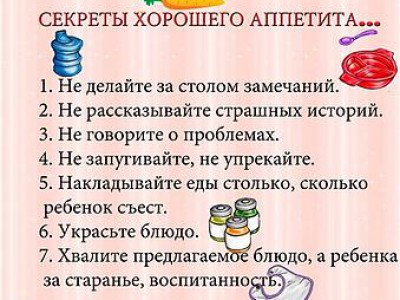